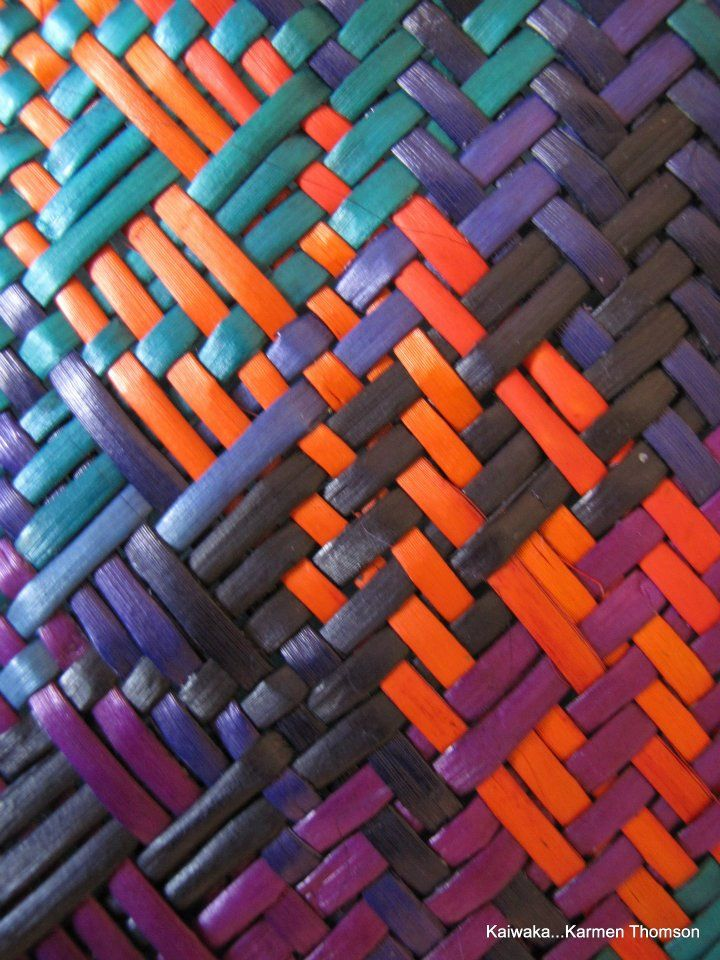 Operating Guidelines:
Possible guides might include:  meeting  guidelines, decision-making, conflict-resolution process, workload distribution, communications
Having a successful relationship is an important goal for us because…
Why are we doing this? Does it matter to us?


We are prepared to take the following steps to achieve our goal:

1

2

3


We feel this is a realistic goal, and we need a few things to make it possible:

1

2

3


We will have these things in place/completed by:
1
2
3
In our team, we are committed to  best word to describe how you want to work together better to raise children’s achievement – effective, resilient, collaborative, dedicated, well-built, deeper relationships
Our main goal is to: _________________________________________________________________________________
Signatories :

				
					Date: